Implications of electronic and mobile health technologies for chronic pain
Rajat Moman, MD, MA
3/20/22
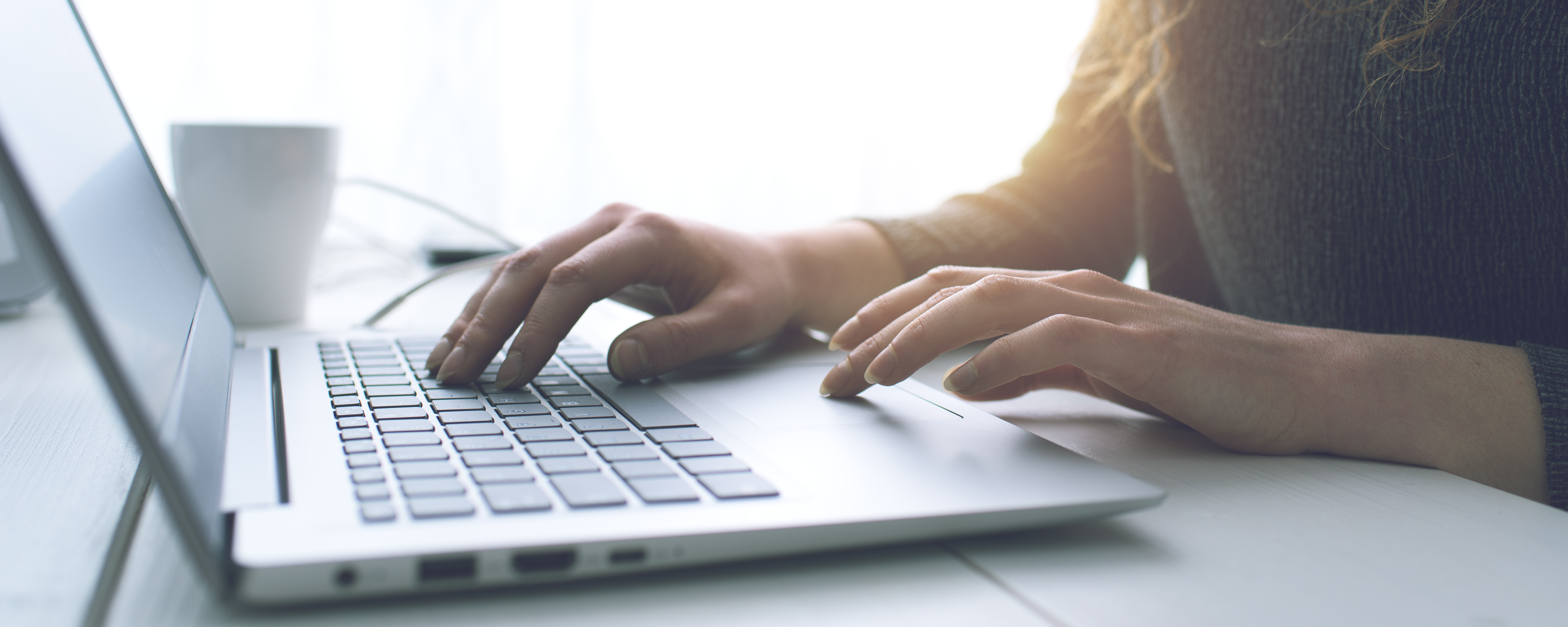 Implications of electronic and mobile health technologies for chronic pain
No disclosures
No  presentation of off-label and/or investigational uses of drugs or products
What are electronic and mobile health applications
How can they help patients
Barriers to use
Future directions
References:
Moman RN, Dvorkin J, Pollard EM, Wanderman R, Murad MH, Warner DO, Hooten WM. A Systematic Review and Meta-analysis of Unguided Electronic and Mobile Health Technologies for Chronic Pain-Is It Time to Start Prescribing Electronic Health Applications? Pain Med. 2019 Nov 1;20(11):2238-2255. doi: 10.1093/pm/pnz164. PMID: 31386151.
Moman RN, Hooten WM. The Major Barrier Facing Patients and Clinicians Who Are Interested in Utilization of Electronic and Mobile Health Technologies. Pain Med. 2020 Feb 1;21(2):e243-e246. doi: 10.1093/pm/pnz273. PMID: 31633783.
Electronic and Mobile Health Applications
Electronic or communication-based therapies to aid or provide healthcare in some form
Broadly grouped into:
1) education
2) pain measurement
3) pain therapy
4) some applications fall into more than one category
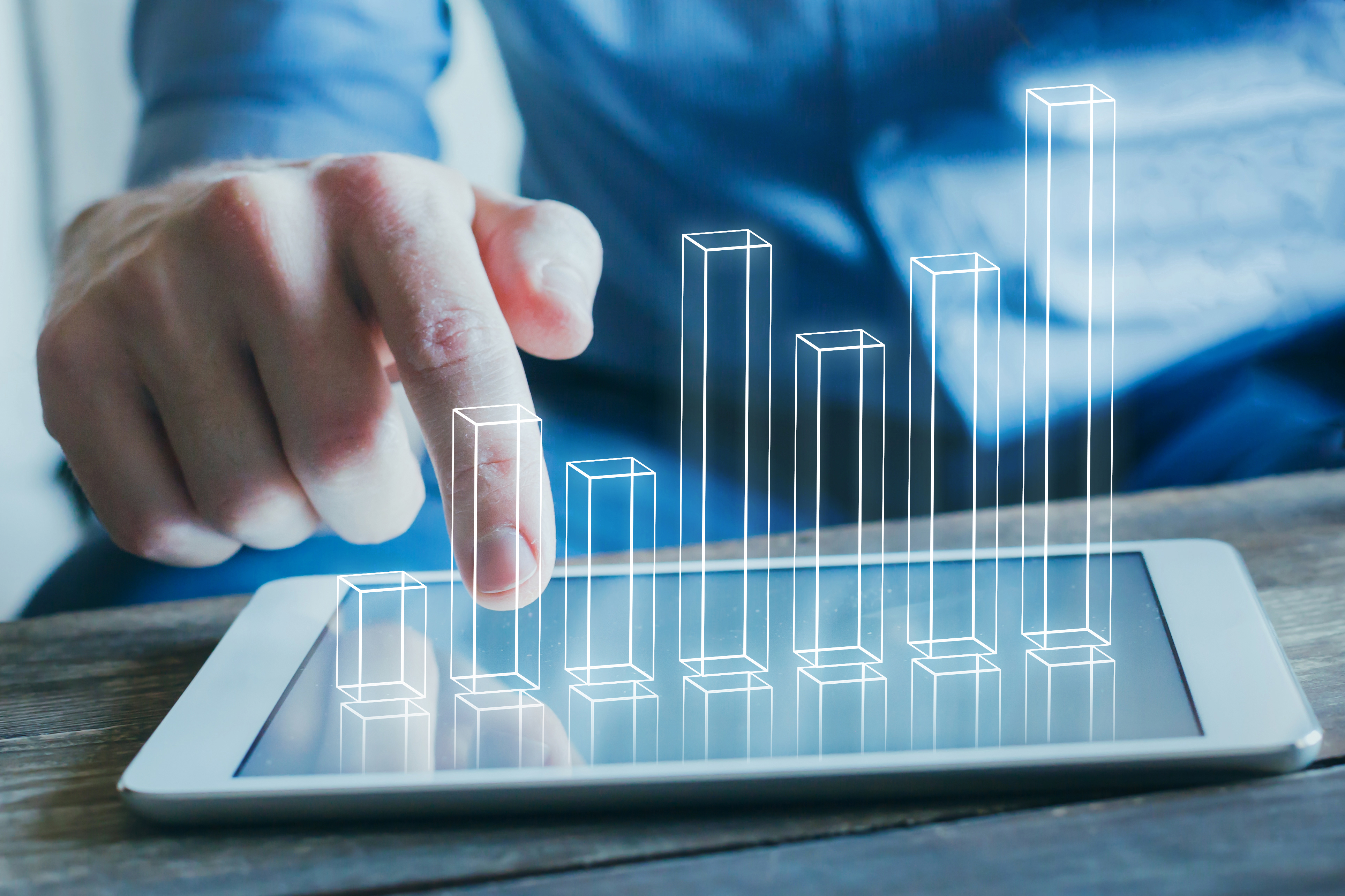 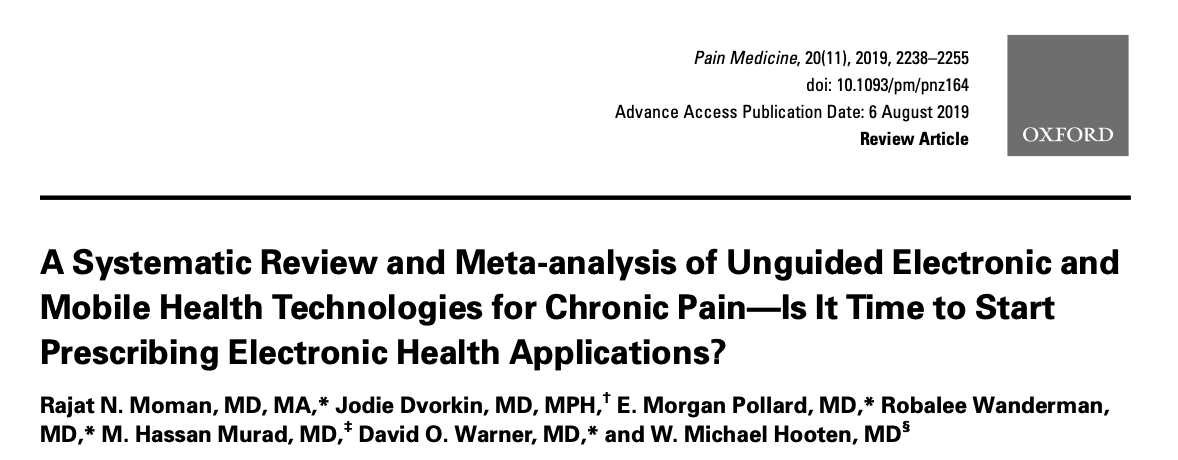 Methods
Search from Jan 1 2000 to Jan 31 2018. 
MEDLINE Epub Ahead of Print, Medline In-Process and Other Non-Indexed Citations, MEDLINE, EMBASE, Cochrane Central Register of Controlled Trials, and Scopus
Inclusion criteria: 1) RCTs; 2) adults with chronic pain; 3) outpatient setting; 4) used only an eHealth or mHealth application; and 5) English
Exclusion criteria: 1) non-pain indications (e.g., restless leg syndrome, diabetes mellitus, weight loss); 2) required clinician response or action as part of the intervention; 3) studies that included patients with progressive/recurrent disease processes (e.g., hemophilia, sickle cell disease, rheumatoid arthritis, systemic lupus erythematosus)
Methods
Outcomes fell into three domains:
Pain intensity (NRS, VAS, Brief Pain Inventory [BPI] Pain Subscale, Fibromyalgia Impact Questionnaire Pain Subscale)
Functional (BPI Interference Subscale, Short Form [SF] 12 and 36)
Mental health-related (Center for Epidemiologic Studies – Depression Scale, Depression Anxiety Stress Scale, PHQ9, Hospital Anxiety and Depression Scale, Pain Catastrophizing Scale)
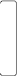 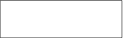 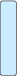 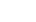 Results
20 studies included in qualitative analysis and 17 included in quantitative analysis.
All RCTs
Descriptions of interventions included: CBT, mindfulness, exposure therapy, exercise, self-management, coping skills
Pain Intensity
Significant decrease in pain intensity in short-term (outcomes reported 3 months or less)
Not seen at immediate or long-term follow-up
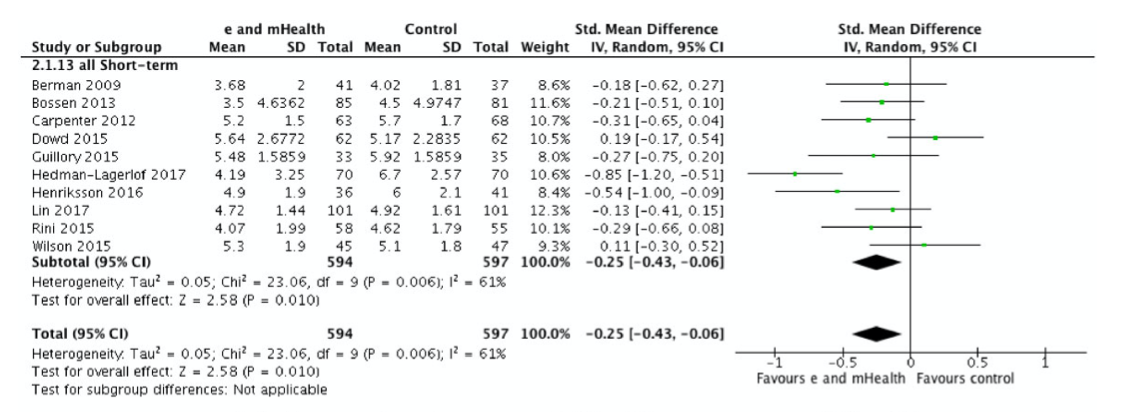 Functional Scores and Depression
No difference in functional outcomes
Significant improvement in depression scores at short-term (3 months or less) and intermediate-term (4 to 6 months) follow-up
No difference in anxiety scales
Pain Catastrophizing Scale
Significant improvement in PCS at short-term follow-up
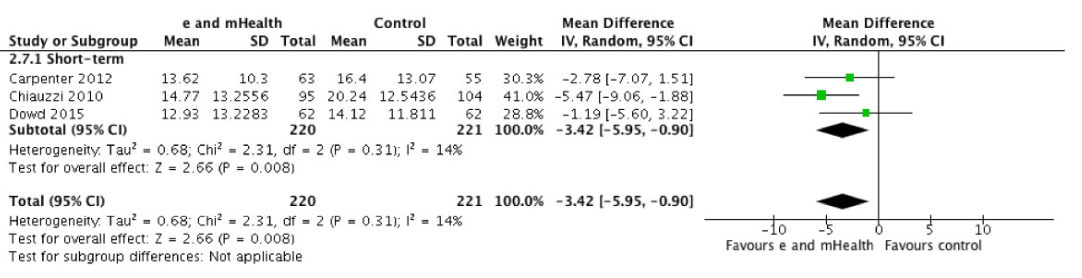 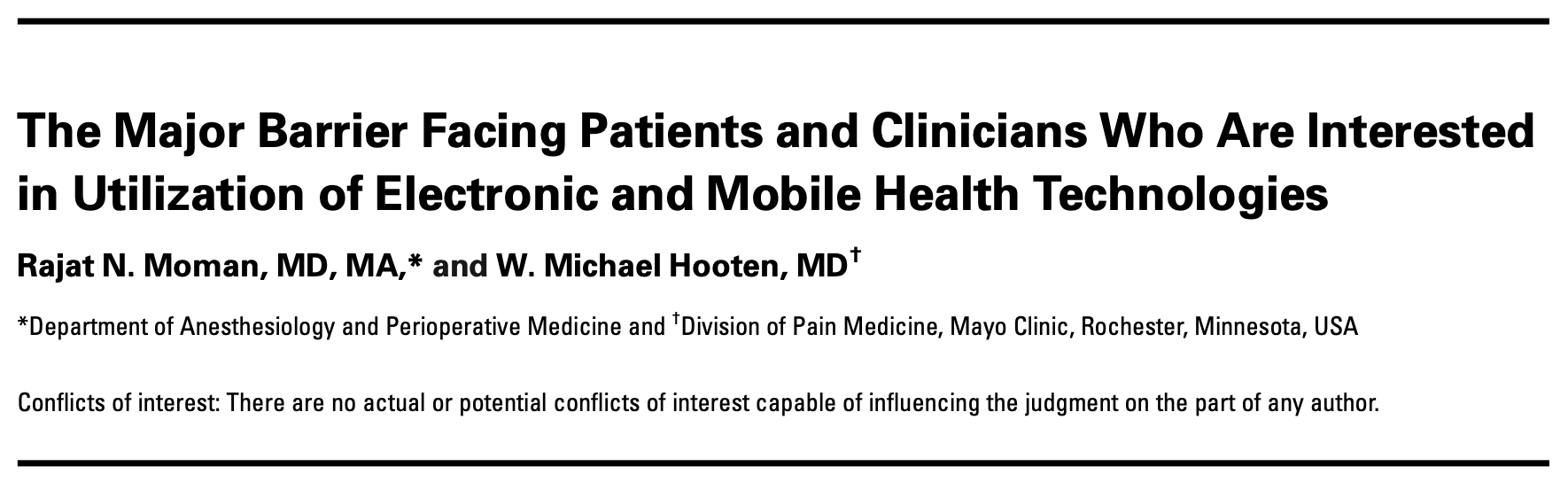 Barrier to Use
Applications available to patients for download are not the same as those used in research
Nine of 20 (45%) applications included in our systematic review were available for download or use online
Next Steps
Need to focus on underrepresented patients
Challenge to get patient with Medicaid into a pain psychologist without comorbid psychiatric condition
Studies do not incorporate e and mHealth into multimodal regimen to treat chronic pain
What is the effect when accompanied with non-opioid medication use and targeted interventions to treat chronic pain
How to incorporate these technologies into a practice and medical record